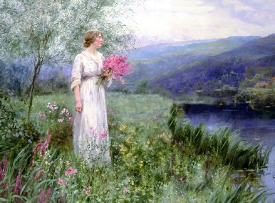 Katusha
Interactive quiz
 for 8-11 Formers
Автор:
Ольга Михайловна Степанова
учитель английского языка 
МБОУ «Цивильская СОШ №1 
имени Героя Советского Союза
 М.В. Силантьева»
города Цивильск Чувашской Республики
2018
Песня «Катюша» 
переведена на многие языки, в том числе и на английский. 
Угадайте, какие слова должны быть в строках знаменитой и 
любимой всеми песни!
Перед началом Вы можете прослушать эту песню по ссылке https://youtu.be/WDyFJaPudoY
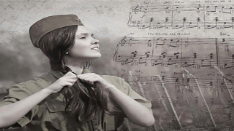 pear
Apple trees and _______ trees were a flower,
River mist was rising all around.
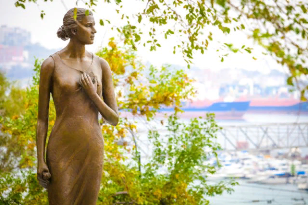 Young Katusha went strolling by the hour
On the steep _______,
O'er the rocky ground.
banks
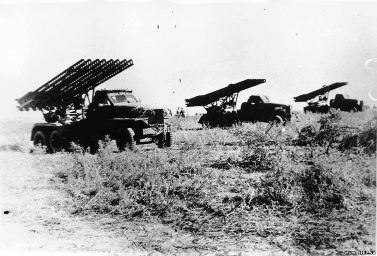 By the river's bank she sang 
a love song
Of her ______ in a distant land.
hero
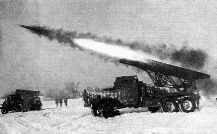 Of the one she'd dearly loved for so long,
Holding tight his letters 
in her _______ .
hand
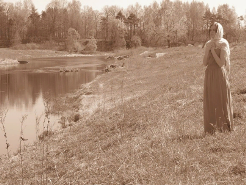 Oh, my song, song of a maiden's true love,
To my dear one travel with the _______ .
sun
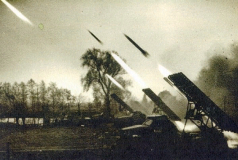 To the one with whom Katusha knew love,
Bring my __________ to him, one by one.
greetings
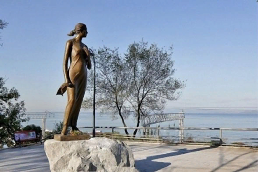 Let him know that I am true and faithful,
Let him hear the love ________ that I send.
song
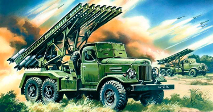 Tell him as he defends our home that grateful,
True Katusha our  _______will defend.
love
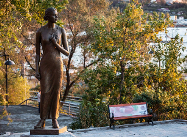 Apple trees and pear trees were a flower,
River ________ was rising all around.
mist
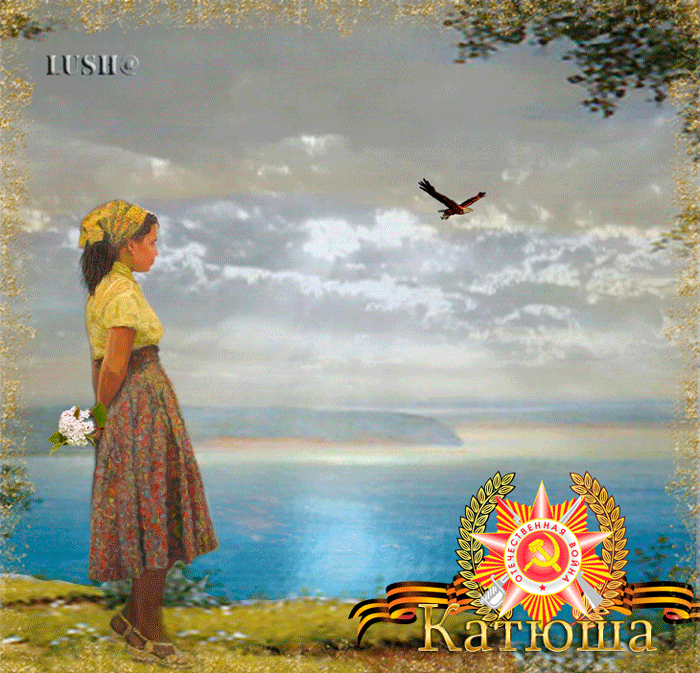 Young Katusha 
went strolling 
by the hour
On the steep banks,
O'er the rocky ________ .
ground
Apple trees and pear trees were a flower,
River mist was rising all around.
Young Katusha went strolling by the hour
On the steep banks,
O'er the rocky ground.

By the river's bank she sang a love song
Of her hero in a distant land.
Of the one she'd dearly loved for so long,
Holding tight his letters in her hand.

Oh, my song, song of a maiden's true love,
To my dear one travel with the sun.
To the one with whom Katusha knew love,
Bring my greetings to him, one by one.

Let him know that I am true and faithful,
Let him hear the love song that I send.
Tell him as he defends our home that grateful,
True Katusha our love will defend.
Let’s sing it along!
Источник: 
Катюша (на английском) http://www.megalyrics.ru/lyric/eng/katiusha-na-anghliiskom.htm 
Изображения взяты на сайте    http://yandex.ru 	
Условия использования сайта https://yandex.ru/legal/fotki_termsofuse/